Name
Learning Objective
We will compose1 an EDI lesson
CFU
What are we going to learn?
What  does compose mean?
Compose means ___________.
Activate Prior Knowledge
Prior lesson terms will be defined here.
Make Connection
Students, you already know how to …  Today, we will compose an EDI lesson.
1 make
Vocabulary
Learning objective goes here.  Change on each page!
Concept Development
Inverse Operation 
Ungroup and resize if needed.  Copy throughout lesson.
A content vocabulary and its definition2.
Elaboration of content vocabularies.
More elaboration if necessary.
Heading such as Writing a Paragraph
CFU
Which example uses a possessive noun correctly? How do you know?
A The childs’ books were on the floor.
B The two boys’ books were on the floor.
Vocabulary
1 make
Learning objective goes here.
Skill Development/Guided Practice
Most appropriate/beneficial content vocabulary.
Most appropriate/beneficial elaboration of content vocabulary, if necessary.
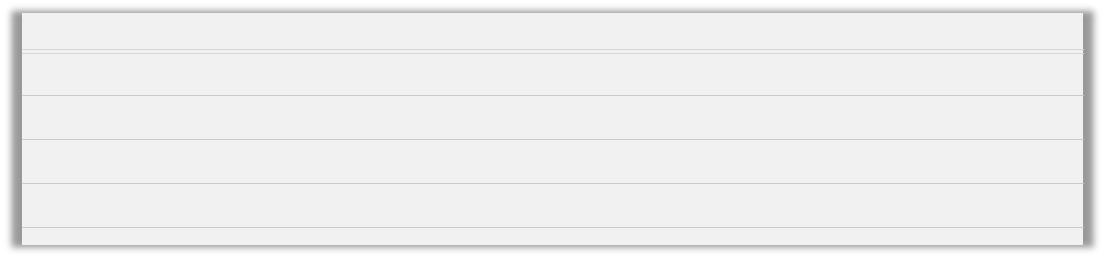 LO such as Write a paragraph.
1.	First Step. (underline) Font size can be 12 pt if needed. 
2.	Second Step. (write)
3.	Third Step. 
	a.	Sub-step 1. Hint: One font smaller
	b.	Sub-step 2. 
4.	Fourth Step. 
5.	Fifth Step.  If you have more steps than 5, rethink your steps!
1.	How did I/you ??? 
2.	How did I/you ???
3a.	How did I/you ???
CFU
1 make
Vocabulary
Learning objective goes here.
Relevance
Most appropriate/beneficial content vocabulary.
Most appropriate/beneficial elaboration of content vocabulary, if necessary.
Writing a paragraph will help you …
1
2
Writing a paragraph will help you do well on tests.
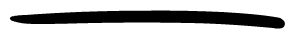 Sample Test Question:

32. Read this sentence from the passage.
Jorge left his backpack in the classroom.
Which answer choice uses the correct possessive form of the word to show ownership?
     A  Jorges backpack
     B  backpack belongs to Jorge
     C  Jorge’s backpack
     D  Jorges’ backpack
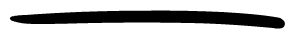 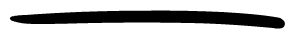 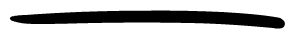 Does anyone else have another reason why it is relevant to form and use possessive nouns (Pair-Share)  Why is it relevant to form and use possessive nouns?  You may give one of my reasons or one of your own. Which reason is more relevant to you?  Why?
CFU
Learning objective goes here.
Most appropriate/beneficial content vocabulary.
Most appropriate/beneficial elaboration of content vocabulary, if necessary.
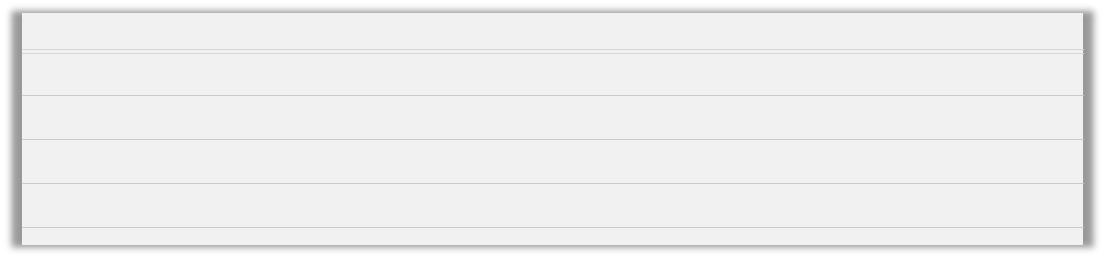 LO such as Write a paragraph.
Skill Closure
1.	First Step. (underline) Font size can be 12 pt if needed. 
2.	Second Step. (write)
3.	Third Step. 
	a.	Sub-step 1. Hint: One font smaller
	b.	Sub-step 2. 
4.	Fourth Step. 
5.	Fifth Step.  If you have more steps than 5, rethink your steps!
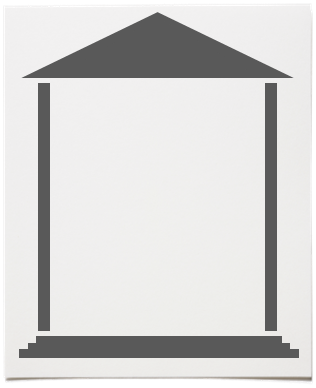 Word Bank
integer
prime
setting
inference
place value
character
Access Common Core
Complex problem.  Application or error analysis is best.
________________________________________________________
________________________________________________________
________________________________________________________
Summary Closure
What did you learn today about …? (Pair-Share) Use words from the word bank.
Day 1 ____________________________________________________________
_________________________________________________________________
Day 2 ____________________________________________________________
_________________________________________________________________
Learning objective goes here.
Name
Independent Practice
Most appropriate/beneficial content vocabulary.
Most appropriate/beneficial elaboration of content vocabulary, if necessary.
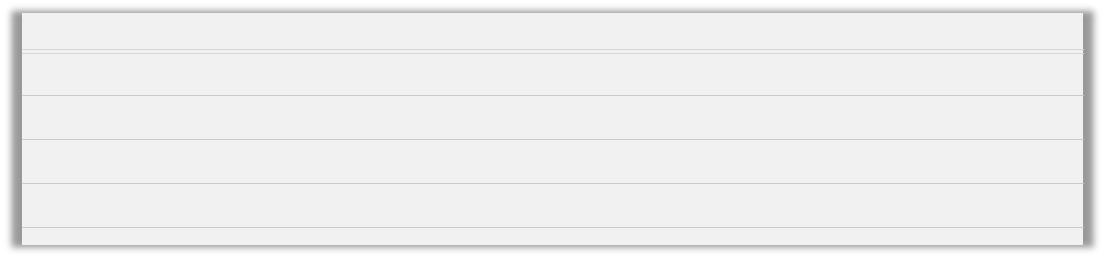 LO such as Write a paragraph.
1.	First Step. (underline) Font size can be 12 pt if needed. 
2.	Second Step. (write)
3.	Third Step. 
	a.	Sub-step 1. Hint: One font smaller
	b.	Sub-step 2. 
4.	Fourth Step. 
5.	Fifth Step.  If you have more steps than 5, rethink your steps!
Learning objective goes here.
Name
Periodic Review 1
1. Several variations of the skill.  They should be increasingly complex as you go through the periodic reviews.
________________________________________________________________
________________________________________________________________
________________________________________________________________
2. Several variations of the skill.  They should be increasingly complex as you go through the periodic reviews.
________________________________________________________________
________________________________________________________________
________________________________________________________________
Access Common Core
Complex problem.  Application or use of multiple skills that the student has already been taught.
________________________________________________________________
________________________________________________________________
________________________________________________________________
Learning objective goes here.